I spy 

some thing starts with ….



b- Y – n
Choose:

*she eats an apple by her …………(mouth - ear).                               

*he smells flowers by his …….……(hair - nose).

-I turn the light to switch on by my ……........     (leg -  finger).
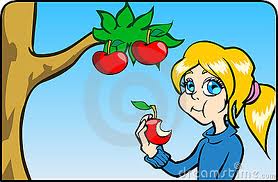 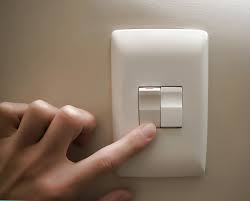 Write  the letters:


                        ke…….                 …..en                     …..outh
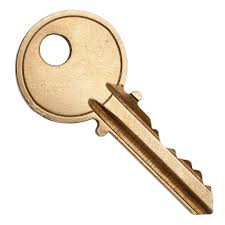 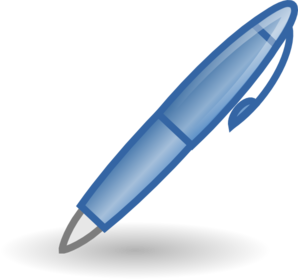 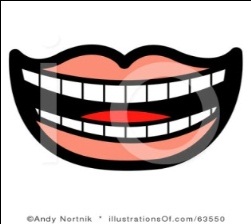 Colorful fan
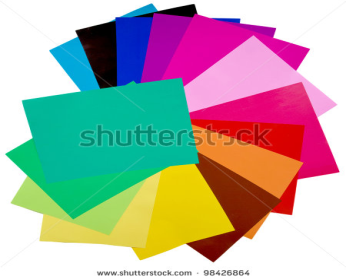 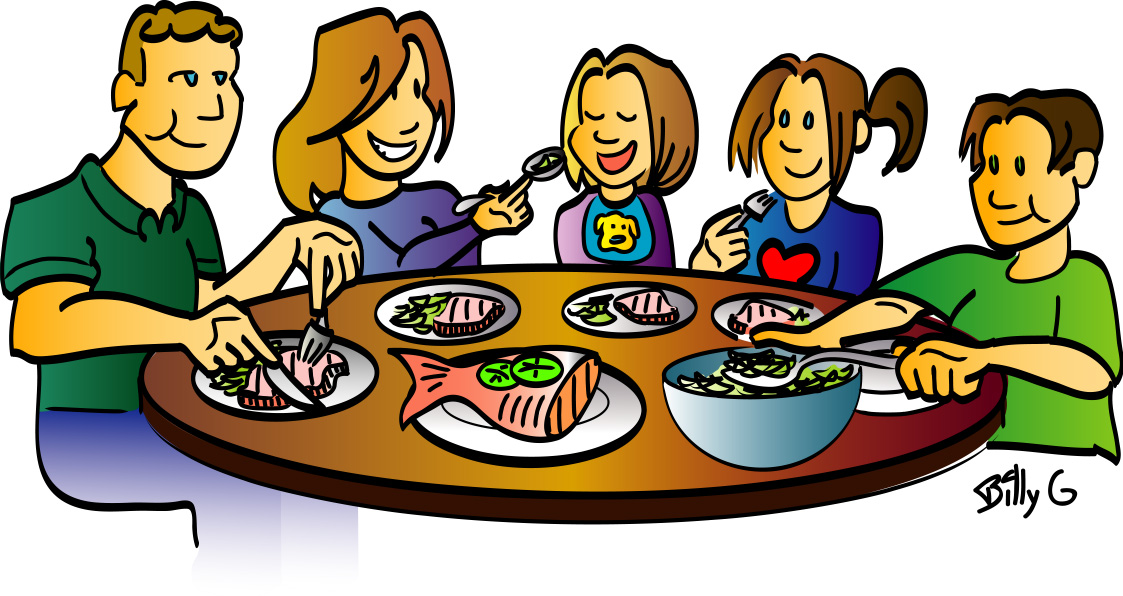 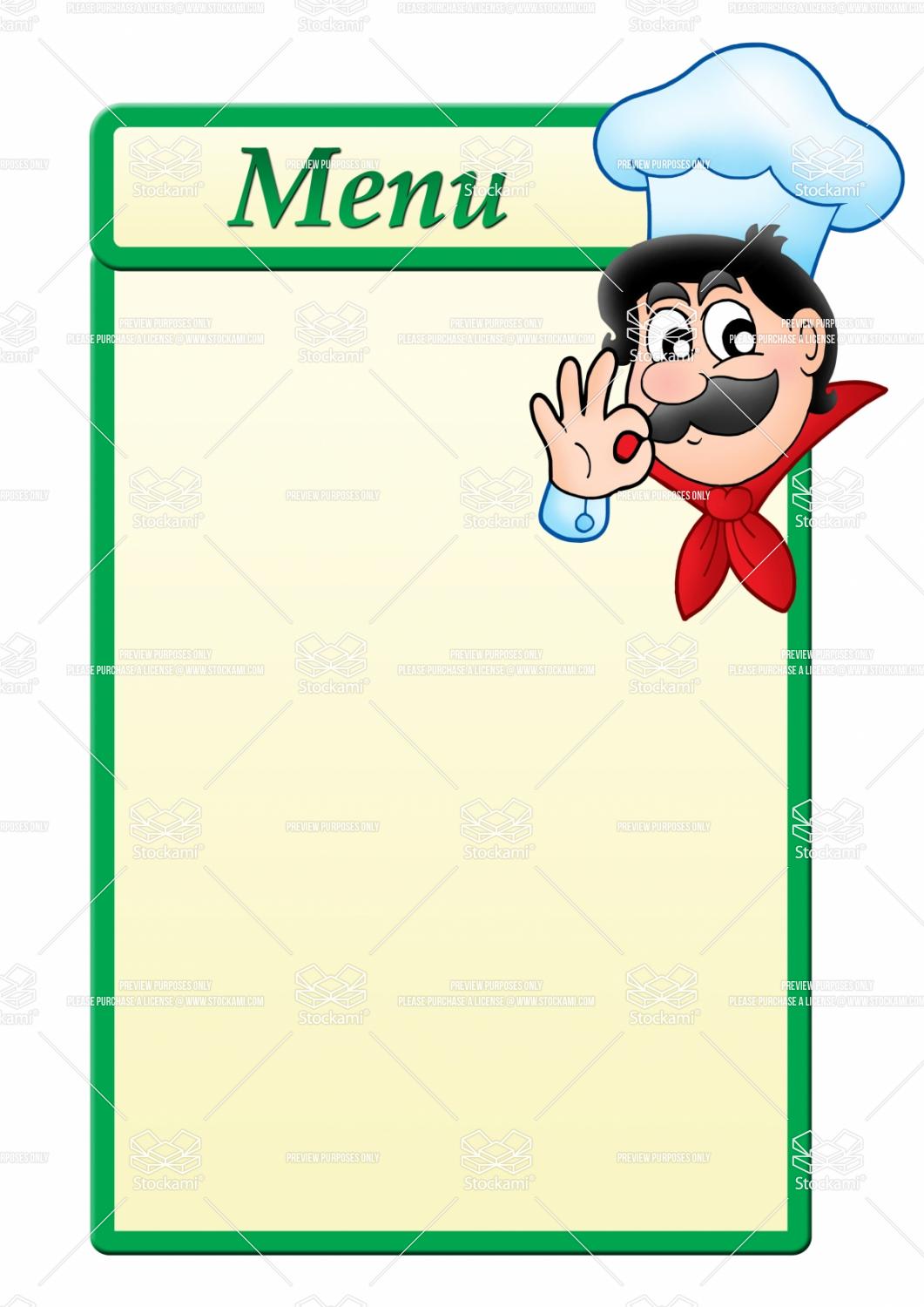 Breakfast
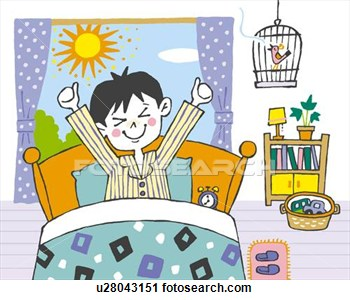 Unit: 4



Lesson: 1
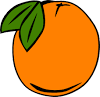 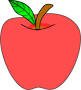 apple
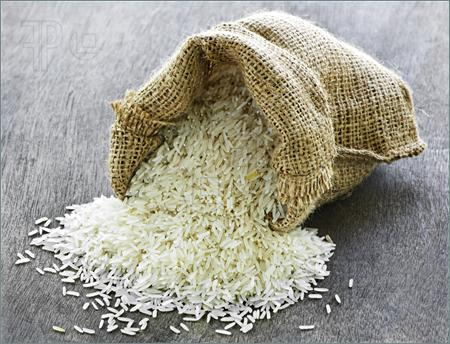 orange
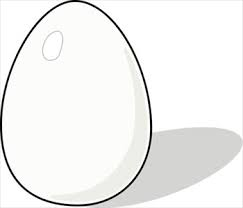 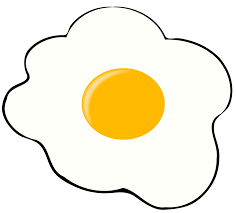 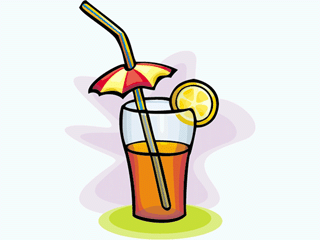 rice
egg
juice
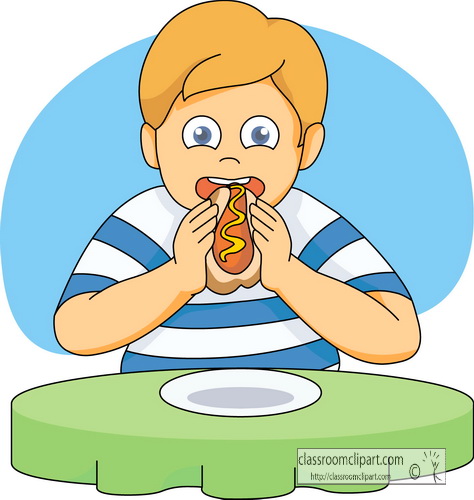 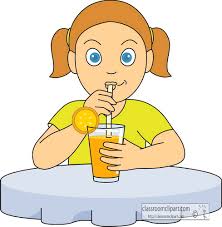 drink
eat
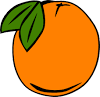 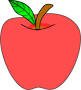 Drink
or
Eat

And read
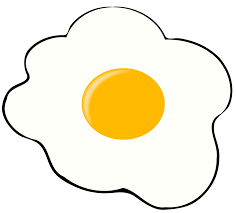 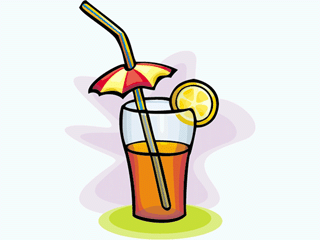 How many …….…   ?
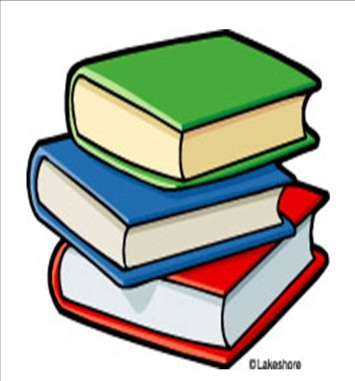 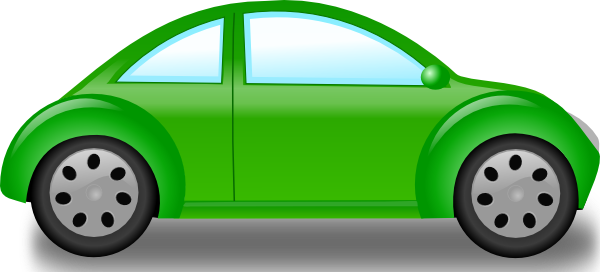 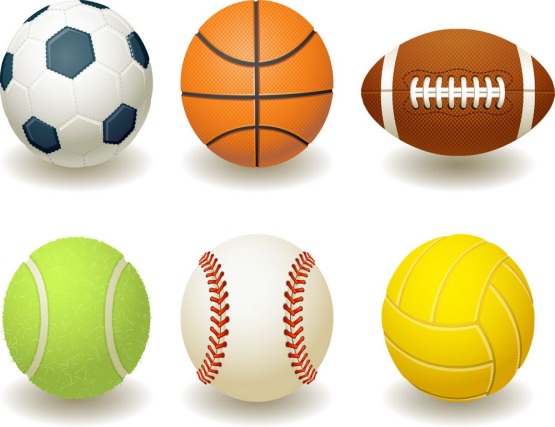 In one minute:
Make question & answer by using clothes line.
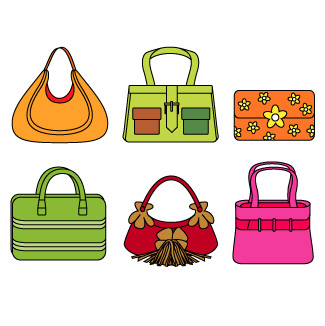 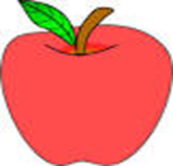 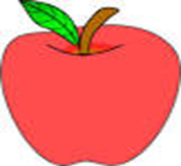 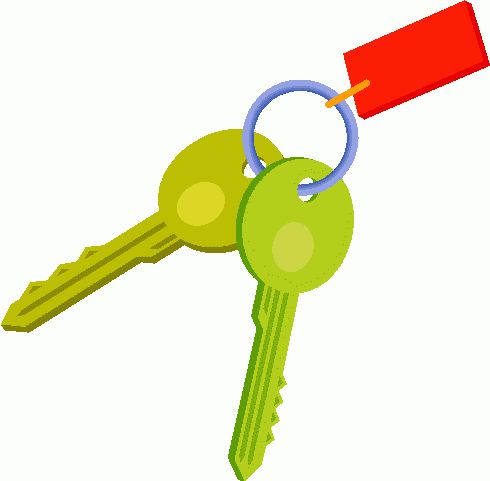 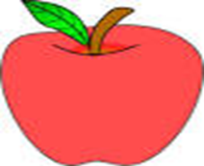 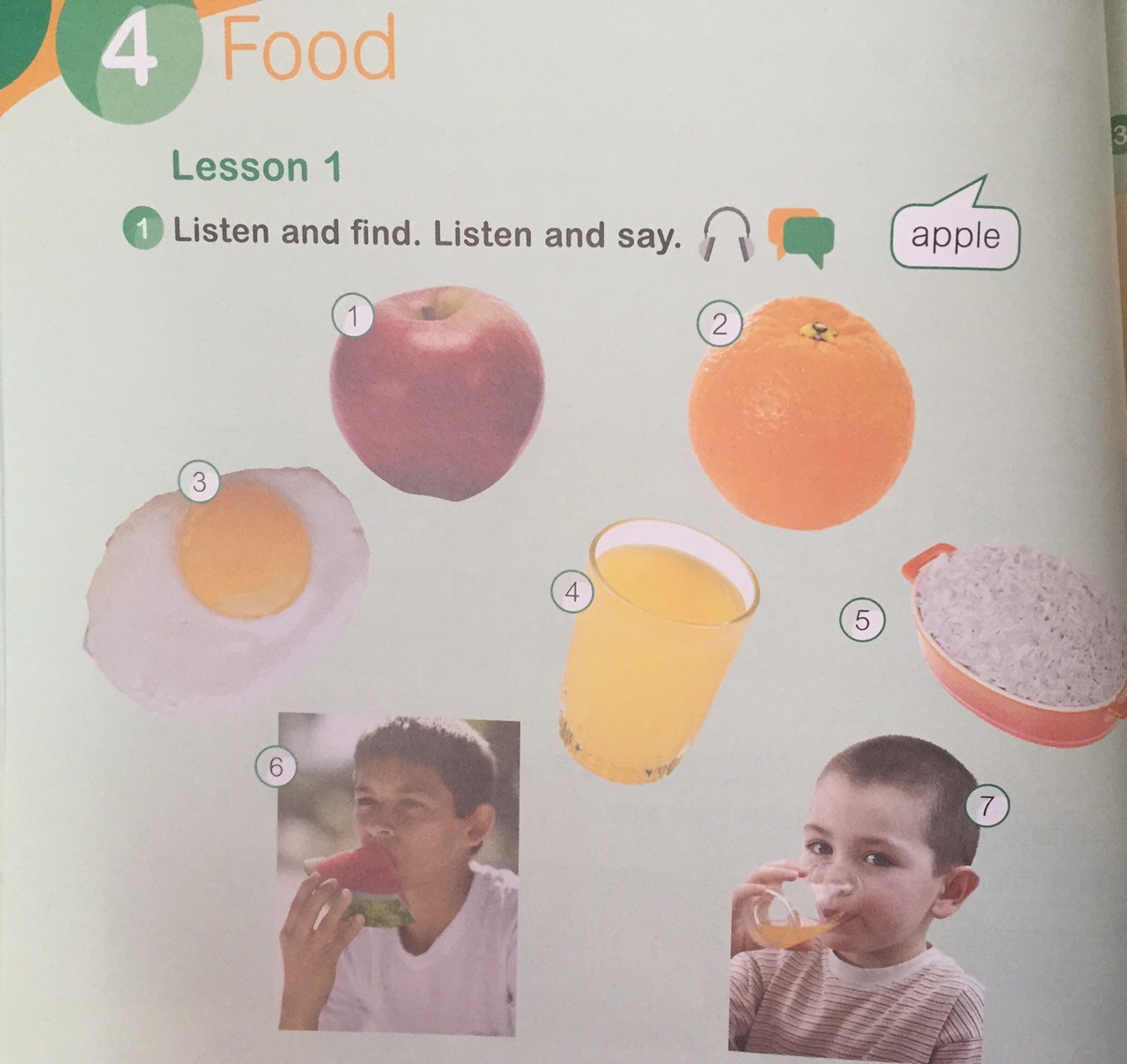 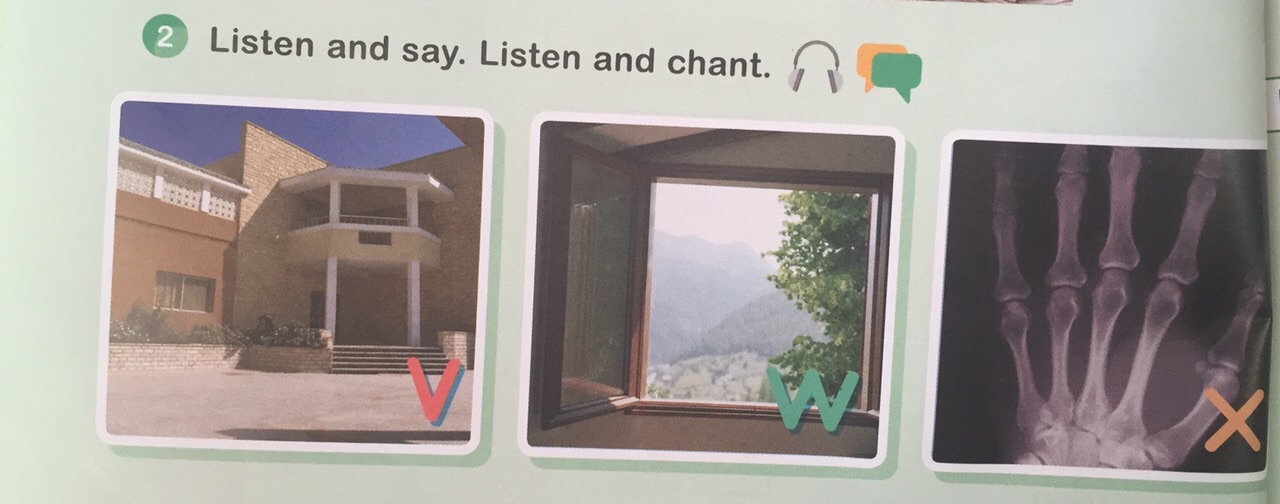 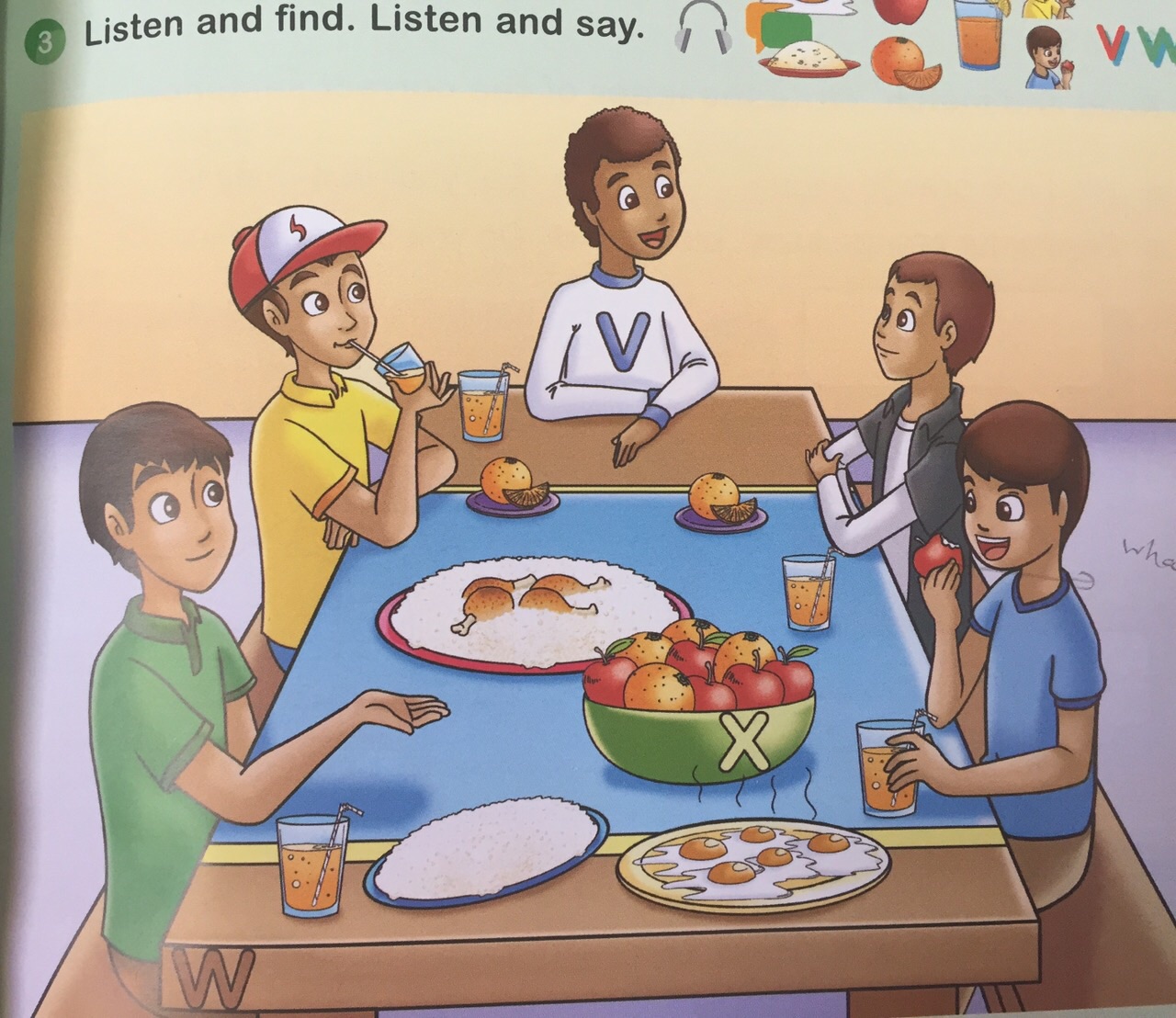 How many boys ?
How many apples?
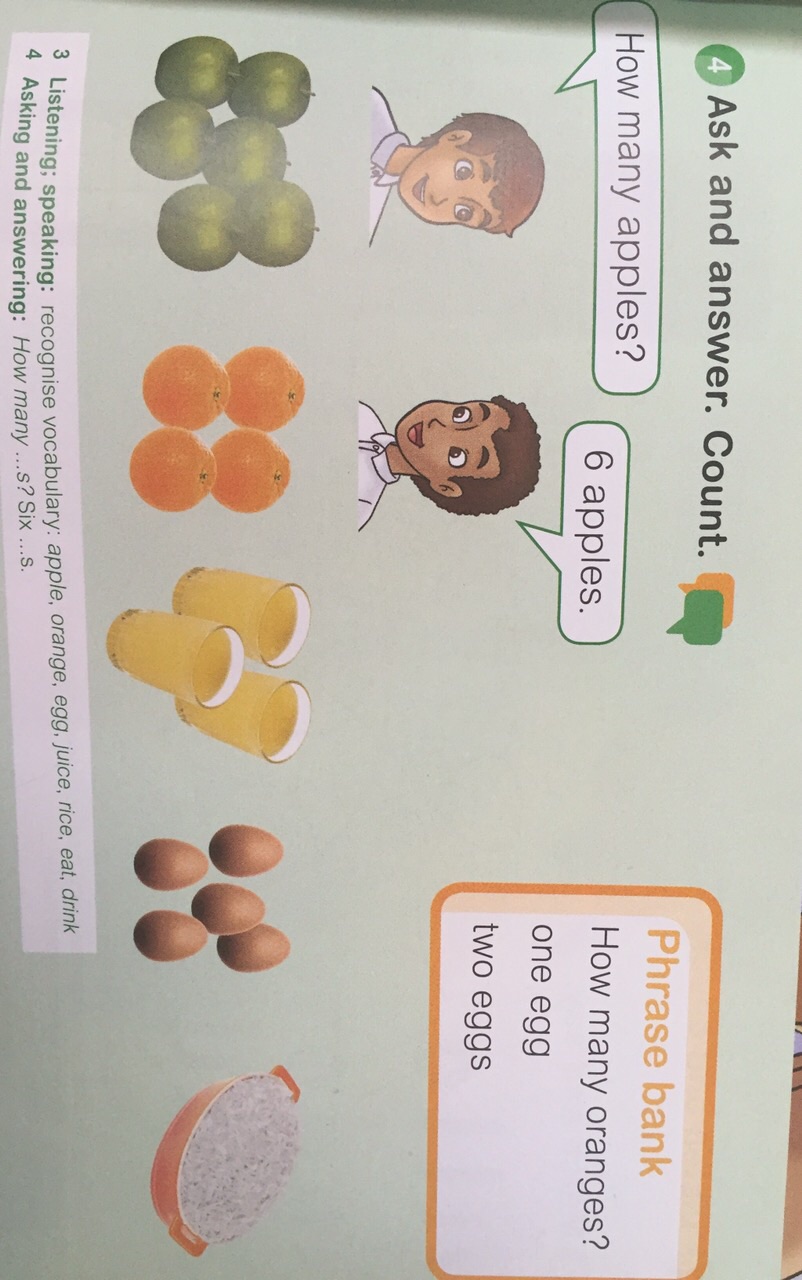 قال تعالى «وإن تعدوا نعمة الله لا تحصوها»
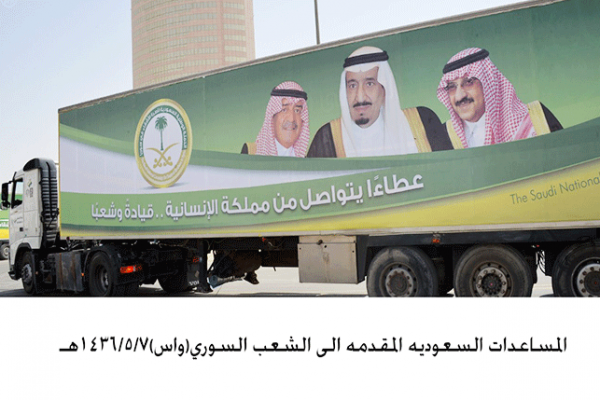 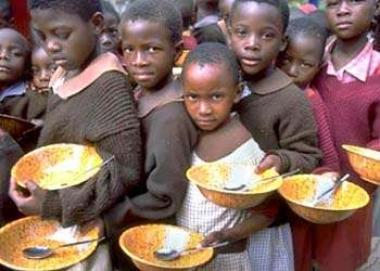 H.W
P.   70,   71  &  72
Choose:

1-He (eats  - drinks) a sandwich . 

2-She (eats- drinks) some juice.
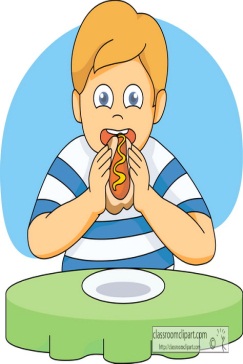 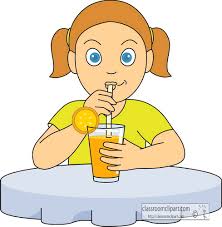 Make question & answer by using clothes line.
Write the letters:






   …….indow                          li…ing room                             bo…..
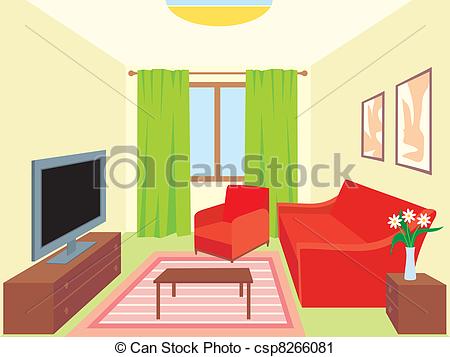 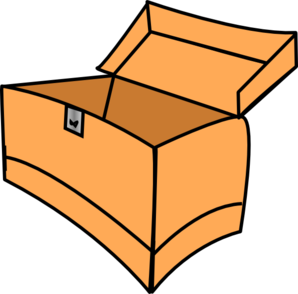 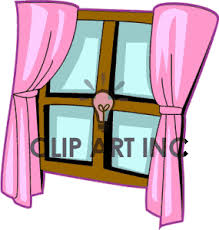 Match:
egg
juice
rice
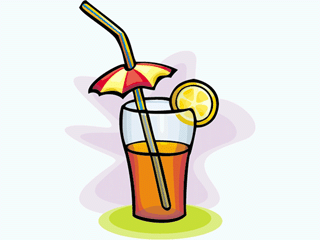 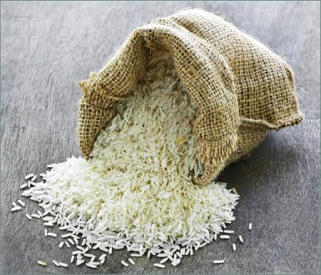 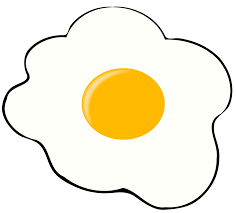 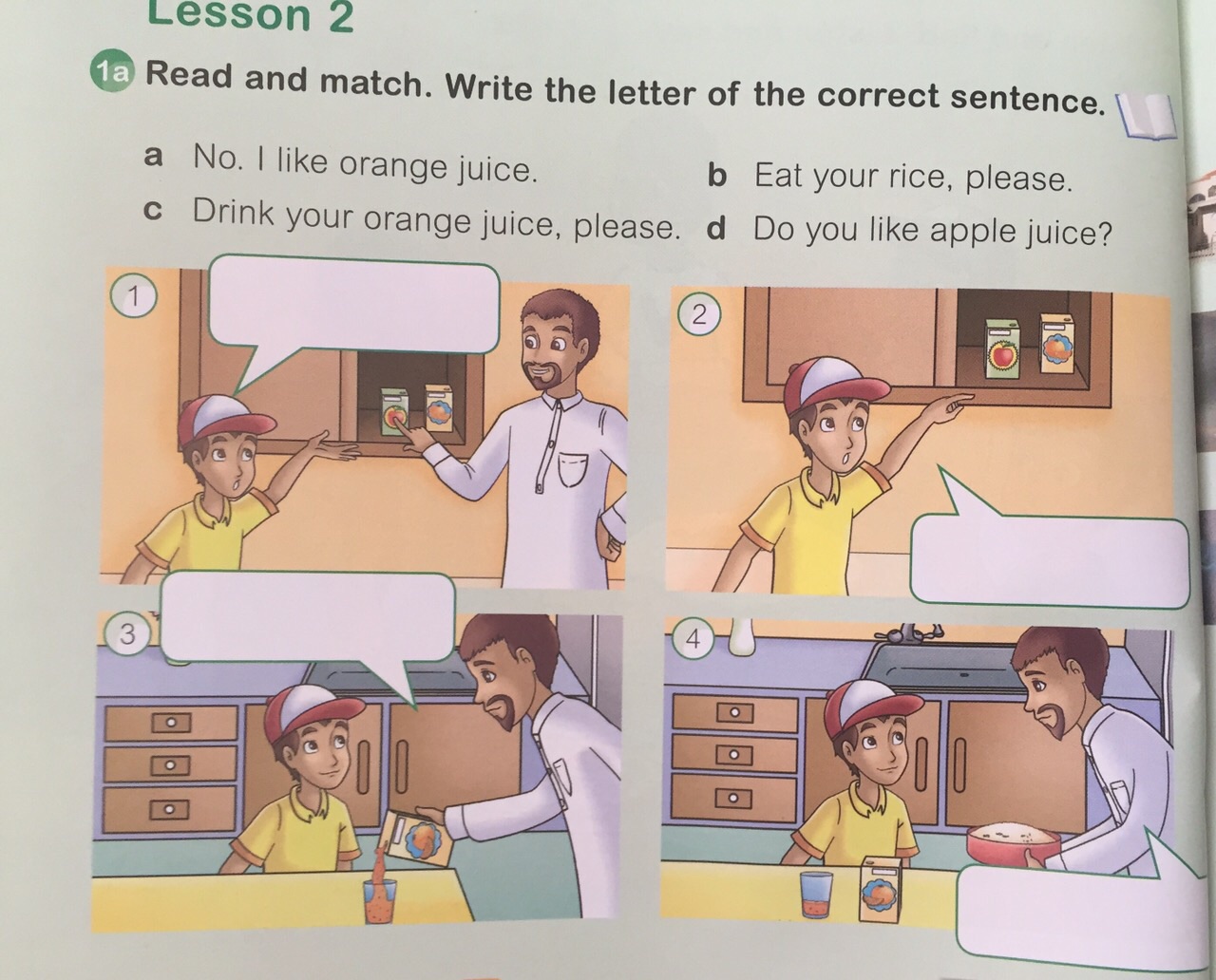 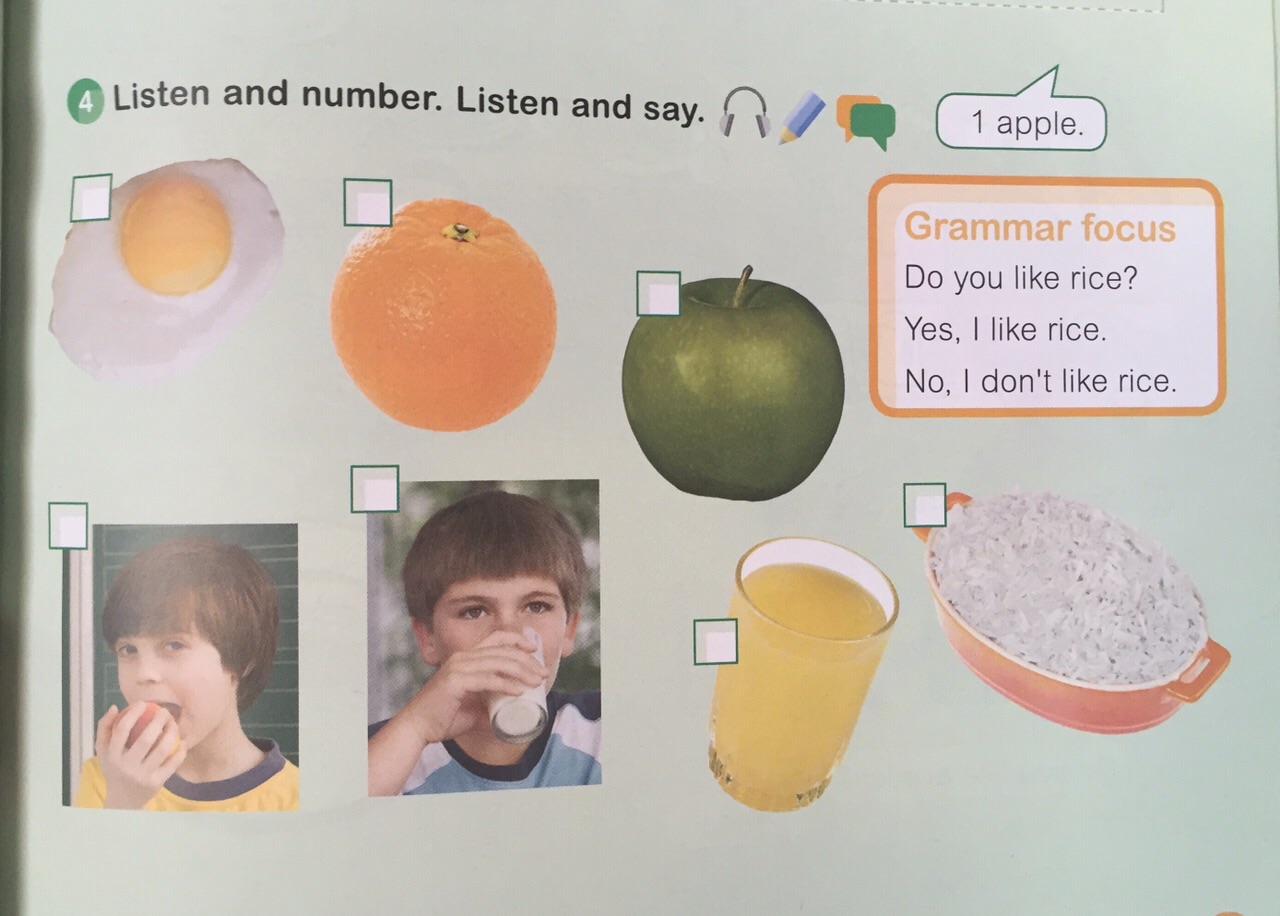